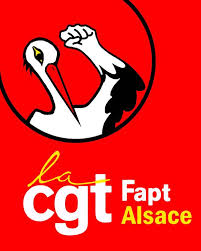 Mesures d’accompagnement des salariés de 

l’UES Orange dans la crise COVID-19
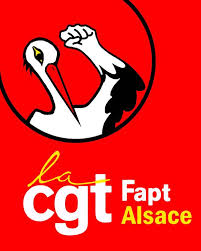 Pour les CA
CA déjà posés en Avril:

Ils ont été confirmés et validés. Report exceptionnel à valider par les managers.

Concernant le solde des CA 2019 devant être posés pour le 31 Mai (règles habituelles):
Versement sur son CET (max 10 jours)
« Don de jours aux proches aidants»  5 jours pour 2020.
CA pour Mai:

Ceux qui ont déjà été posés: confirmation managériale en lien avec les prévisions de nécessité des services en lien avec le redémarrage des activités à la fin du confinement.
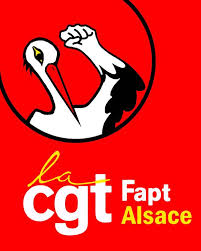 Pour les JTL
Du 1er Avril au 4 Mai:
Pose de 6 JTL pendant la durée du confinement pour les salariés ayant au moins 17 JTL annuelles.
Pose de 3 JTL pendant la durée du confinement pour les salariés ayant moins 17 JTL annuelles.

Dates à fixer en accord avec les managers si pas d’accord les manager fixeront les dates.

Les salariés ayant déjà posé au moins 3 ou 6 CA/JTL pour Avril avant le confinement ne sont pas concernés.
Dans le projet d’accord, cela concernait les JTL 2019 si le salariés en avait encore. 
S’il n’en avait plus, il faudra poser des JTL 2020 

Concernant la pose des 10  JTL imposées par les Ordonnances: 
Soit 4 jours pour les >17 JTL et 7 jours pour les <17 JTL, les dates seront à fixer en accord avec les managers et les nécessités des services et ce jusqu’au 31 Décembre 2020.
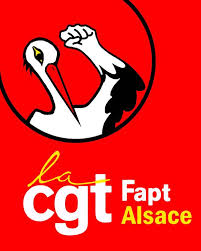 PVC pour les AD, SCO et AGPROPME

Pour la durée de la période de confinement, une PVC moyenne sera versée correspondante à la moyenne des PVC que chacun à perçu entre Mars 2019 et Février 2020.


Prime exceptionnelle de 1000 €

désignation par l’entreprise au titre du PCA sur site (interne ou externe à Orange), ou face aux clients ; 
intervenant de manière régulière pendant toute la période de confinement décidée par le gouvernement (hors dispositifs d’entraide). 
Conseillers clients en télétravail gérant des flux clients entrants, et conseillers support technique en télétravail.
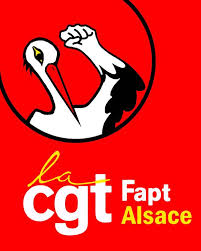 Quelques questions:

Pas de prise en compte des Temps partiels.

Les cadres sont sacrifiés surtout ceux qui sont en forfaits jours. Egalement il n’y a rien concernant les PVM qui devraient baisser drastiquement.

Pendant ces 6 jours, télétravail ou pas?

Quid des IRP.